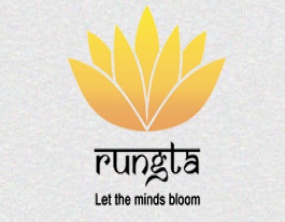 RUNGTA COLLEGE OF DENTAL SCIENCES & RESEARCH
TITLE OF THE TOPIC- MANAGEMENT OF DEEP CARIOUS LESIONS INDIRECT AND DIRECT PULP CAPPING
DEPARTMENT OF CONSERVATIVE DENTISTRY AND ENDODONTICS
1
Specific learning Objectives
At the end of this presentation the learner is expected to know ;
*Subtopic of importance
**  Cognitive, Psychomotor   or Affective 
# Must know , Nice to know  & Desire to know 
( Table to be prepared as per the above format )
2
CONTENT
History
Introduction
Pulp therapy
Direct pulp capping 
Indirect pulp capping
Pulp capping agents
Take home message questions refrences
History
The earliest account of vital pulp therapy was in 1756, when Phillip Pfaff packed a small piece of gold over an exposed vital pulp to promote healing.

By 1922, Rebel –”the exposed pulp is a doomed organ .” and that the recovery of vital unaffected pulp when exposed to the oral environment was invariably doomed and the one must consider it as a lost organ”
Introduction
Objective of preserving primary teeth:-
1.Preservation of arch space.
2.Enhance esthetics & mastication.
3. Aid in speech
4. Prevent psychologic effects.
Loss of pulpal vitality in the young permanent tooth creates special problems.
 Since the pulp is necessary for the formation of dentin, if the pulp is lost before root length is completed the tooth will have a poor crown-root ratio.
 Pulpal necrosis before the completion of dentin deposition within the root leaves a thin root more prone to fracture in the event of trauma .
Comparative Morphology
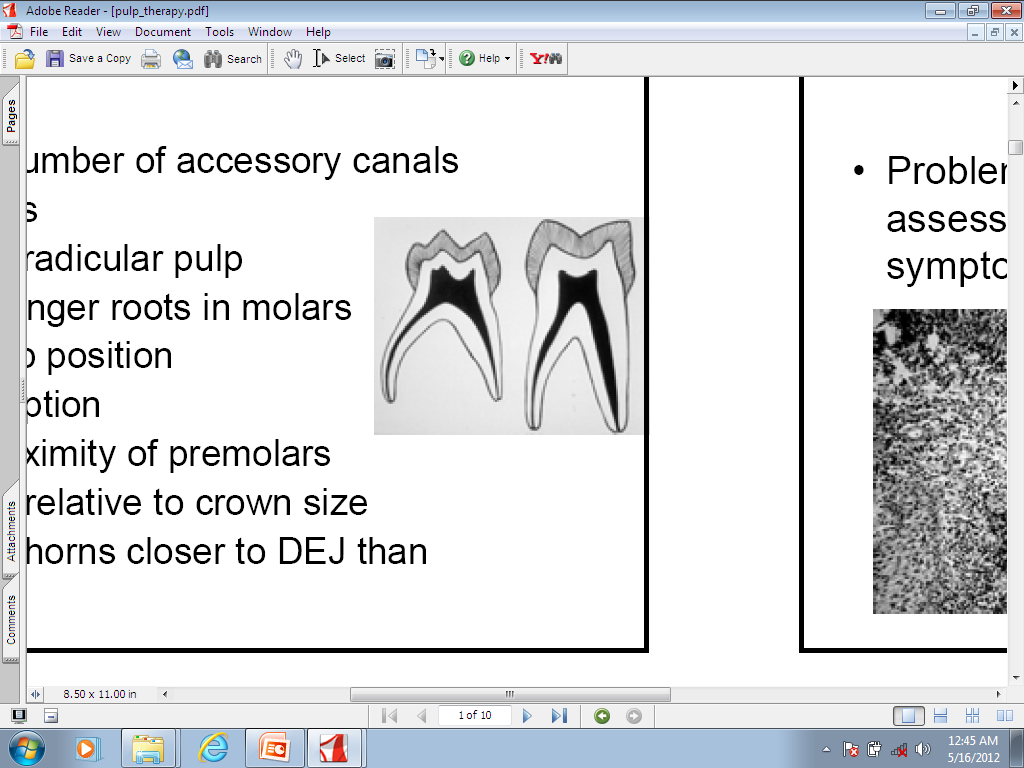 •Finn and Ash
Primary teeth-smaller in all dimension
Primary crown is wider in mesio-distal dimension.
Have narrow and longer roots .
Prominent facial and lingual cervical third
Constricted at DEJ.
Facial and lingual surface converge occlusally –narrow faciolingual than cervical width.
7. roots are more slender and longer.
8.roots flare out near cervix & more at the apex.
9. thin enamel about 1mm.
10. thickness of dentin between pulp chamber and enamel is thin.
11. larger pulp chamber.
12. higher pulp horns
Why Pulp Therapy ?
Pulp tissue is alive and functioning
structure as a defense system 
part of inflammatory response
It provides nutrients and
innervation to the pulpal-dentin complex
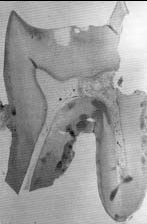 Vital Pulp Therapy
• Protective base/liner
• Indirect pulp treatment (IPT)
• Direct pulp capping (DPC)
• Pulpotomy
• Partial pulpotomy (permanent teeth)
Protective Base/Liner
• Indications (AAPD):
– dentin tubules exposed by cavity prep
– minimize injury/promote healing
• Objectives
– preserve pulpal vitality
– promote pulpal healing
– promote tertiary dentin formation
– alleviate/prevent post-op signs and symptoms
Indirect Pulp Treatment
• Indications
– deep carious lesion-no signs of pulpal degeneration 
– incomplete caries removal
– no pulp exposure
• Objectives (AAPD)
– complete seal, preserve vitality, no post-op
signs/symptoms, formation of tertiary dentin, no
evidence of pathology/resorption
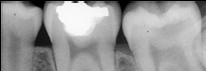 Ultimate objective of the treatment is to maintain pulp vitality:
1. arresting the carious process.
2. promoting dentin sclerosis (reducing permeability)
3. stimulating the formation  of tertiary dentin.
4. remineralizing the carious dentin.
Direct Pulp Capping
Objectives
(AAPD)
• Preserve vitality
• No post-treatment signs or symptoms
• Pulp healing
• Tertiary dentin
• No pathologic changes
Pulp Capping Agents
• Ca(OH)2 still widely used and taught
• ZOE - chronic inflammation
• Mineral trioxide aggregate (MTA)
Seltzer and Bender 
Pulp capping should be discouraged for carious pulp exposure because microorganisms and inflammation are invariably associated.
Direct Pulp Cap 
• Success inversely related to bleeding at site
• Debris at exposure site: clean out with saline or
anesthetic to prevent inflammation caused by
dentinal chips; keep pulp moist.
• Clot will prevent contact of material with the pulp; clot may release products that attract bacteria
Pulpotomy in Permanent teeth
Teeth
Indications:
1.radiographic signs of radicular pulp vitality, absence of pathologic change,
2. restorability, and
3.at least two-thirds remaining root length. 
4. incompletely formed apices 
5.cariously exposed pulps that give evidence of extensive coronal tissue inflammation
Contraindications 
1.Teeth with a history of spontaneous pain should not be considered.
2. If profuse hemorrhage occurs on entering the pulp chamber, 
3.the  presence of pus in the chamber presence of a fistula, 
4.interradicular bone loss,
5. internal root resorption,
6.roots that are two-thirds resorbed or pathologic root resorption.
Agents for Permanent Tooth Pulpotomy
• Ca(OH)2 most widely used
• Formocresol
– limited circumstances
– short-term preservation of permanent molar
• Glutaraldehyde
– not well tested in permanent teeth
Objectives:

 maintain vitality of radicular pulp root-end closure: apexogenesis
eliminate need for surgery facilitate GP fill with apical stop
Formocrsol???
linear osteodentin calcification may develop as a response to formocresol pulpotomies over time,
 there has been considerable concern expressed by endodontists of the difficulty in renegotiating treated young permanent canals after the apices have closed.
Because of improved clinical outcomes, calcium hydroxide is the recommended pulpotomy agent for carious and traumatic exposures in young permanent teeth, particularly with incomplete apical closure .

 Following the closure of the apex, it is generally recommended that conventional root canal obturation be accomplished to avoid the potential long-term outcome of root canal calcification.
TAKE HOME MESSAGE
The rationale was introduced by Teuscher and Zander in 1938, who described it as a “vital” technique. 
pulp tissue adjacent to the calcium hydroxide was first necrotized by the high pH (11 to 12) of the calcium hydroxide. 
acute inflammatory changes in the underlying tissue. 
After 4 weeks, a new odontoblastic layer and, 
eventually, a bridge of dentin developed.
Question & Answer Session
Write in brief about apexogenesis.
Write a short note on vital pulp therapy. 
 write in brief about pulp capping agents
Write a short not on apexification and its techniques.
25
References
1.Endodontics – Fifth Edition - John I. Ingle, Leif K. Bakland
 2.Dentistry for the adolescent- Castaldi and Brass 3.Paediatric Dentistry- Pinkham Clinical Pedodontics -Finn Dentistry for Child and Adolescent- Mc Donald 
4.Pathways of the Pulp, 6th edition- Cohen S, Burns R 5.Endodontic Practice- Grossman Text Book Of 6.Pedodontics - Shobha Tandon Martin Trope. Treatment of Immature Teeth; 
7.Endodontic Topics 2006 Jung et al. Biologically Based Treatment of Immature Permanent Teeth with Pulpal Necrosis; JOE—Volume 34, Number 7, July 2008 Huang et al. 
8.The Hidden Treasure in Apical Papilla; JOE — Volume 34, Number 6, June 2008
THANK YOU